2016 REUNIÃO DA ATIVIDADE DE: PASSE / ENERGIZAÇÃO / CURA  / ANoM
CEANoM
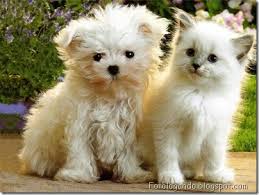 O sangue nos faz parentes, a lealdade nos torna uma família.
Praticando a caridade 
Para entender a necessidade da caridade, as palavras de São Paulo pontuam: “Quando mesmo que se tivesse a linguagem dos anjos, o dom da profecia que penetrasse todos os mistérios e ainda tivesse fé, se não tiver caridade não somos bons cristãos”.
Praticando a caridade 
Para entender a necessidade da caridade, as palavras de São Paulo pontuam: “Quando mesmo que se tivesse a linguagem dos anjos, o dom da profecia que penetrasse todos os mistérios e ainda tivesse fé, se não tiver caridade não somos bons cristãos”.
Cura O Que?
 
Males Físicos...
 
Males mentais... 
 
Males Kármicos...
 
Males Espirituais...
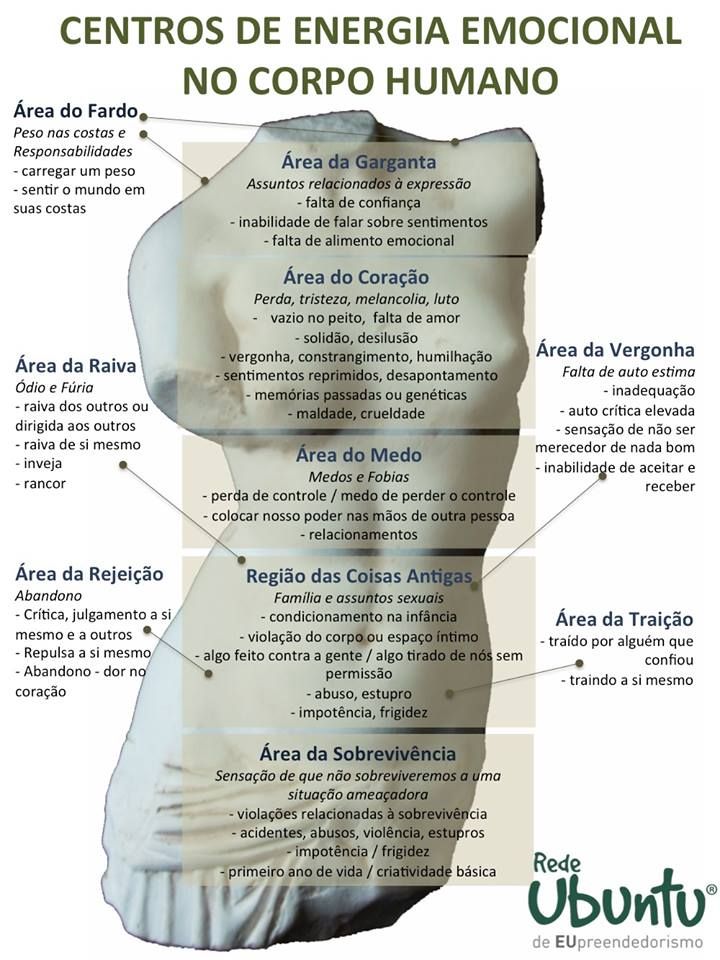 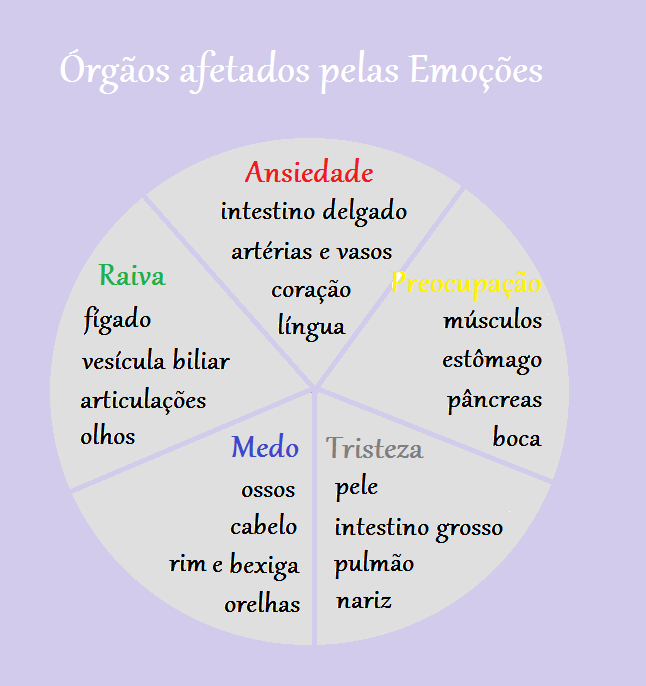 Condições necessárias para a Cura
Acima de tudo, há de ter uma fé sincera, atuante, não vacilante. Um dos motivos pelo qual, muitas vezes, a cura espiritual não se realiza é simplesmente a falta de fé.
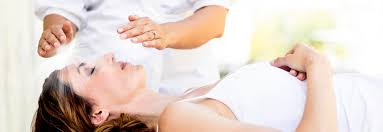 Quem deve ou pode trabalhar na cura espiritual
???????????
Quais são nossos orientadores?
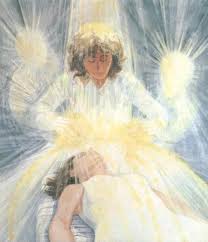 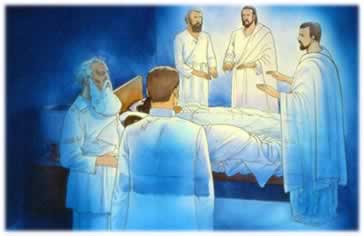 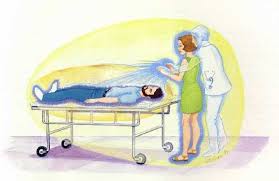 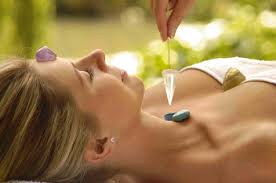 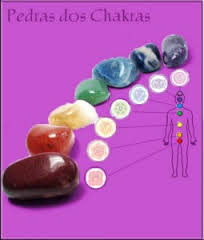 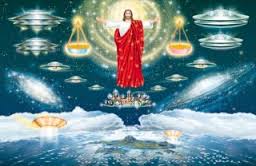 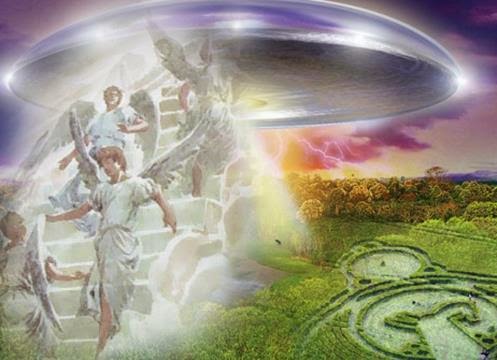 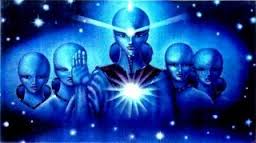 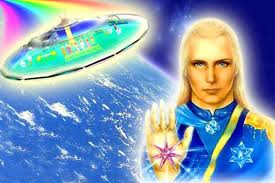 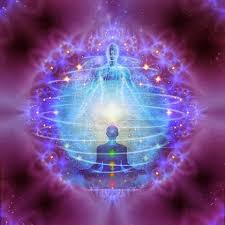 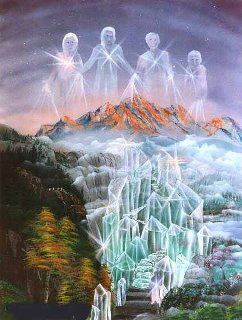 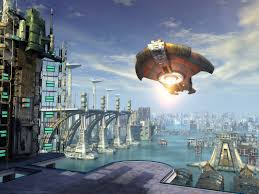 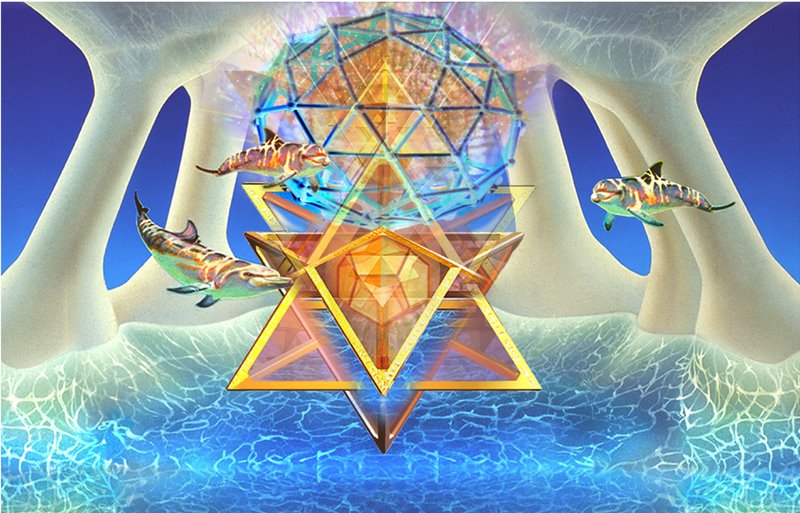 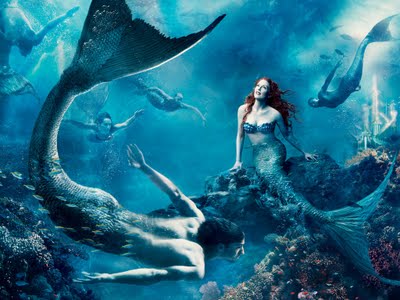 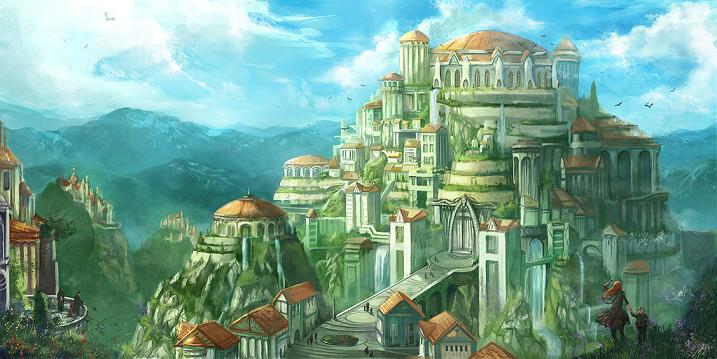 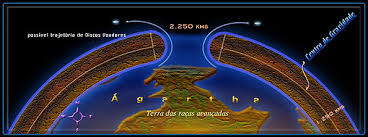 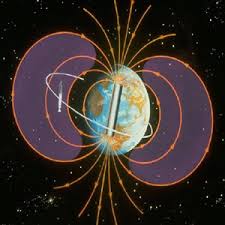 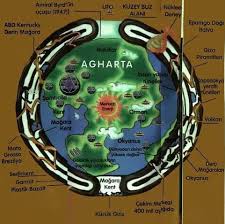 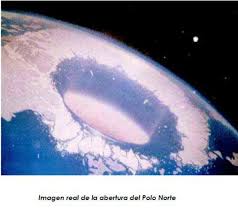 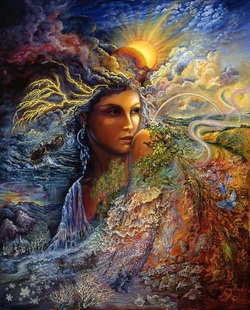 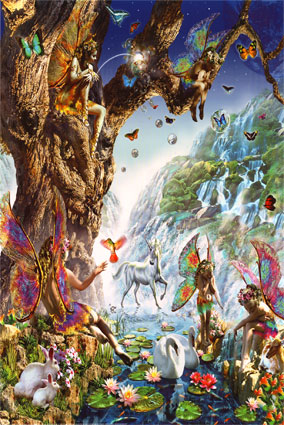 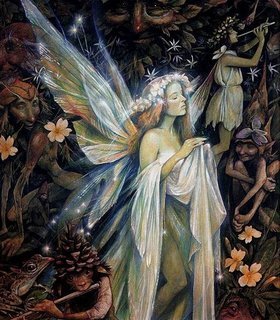 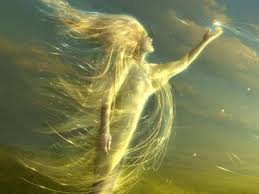 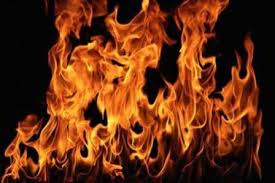 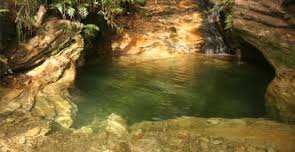 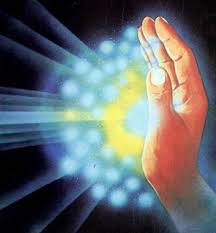 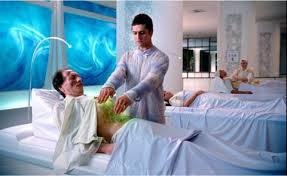 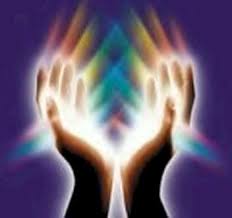 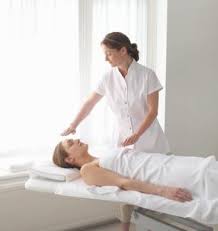 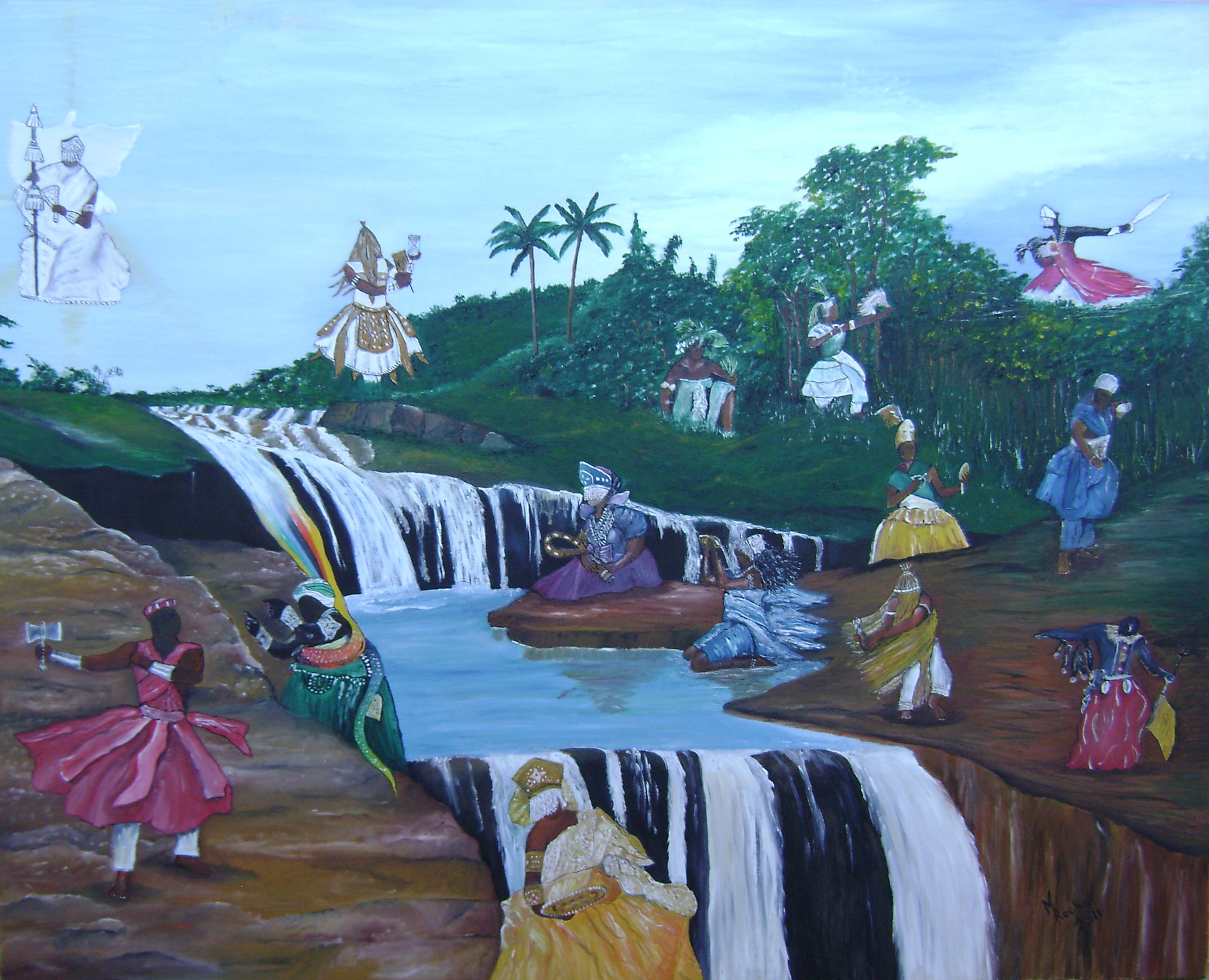 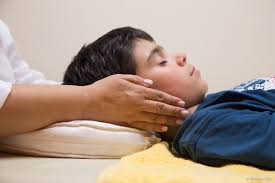 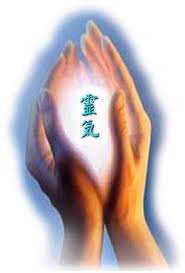 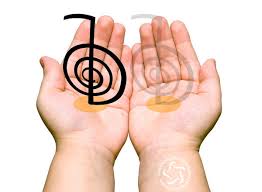 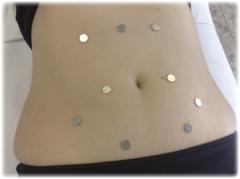 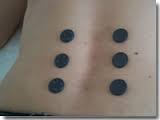 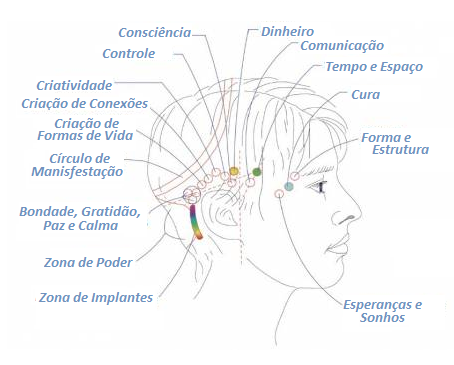 Apometria
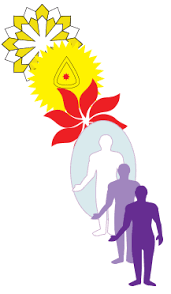 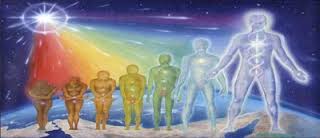 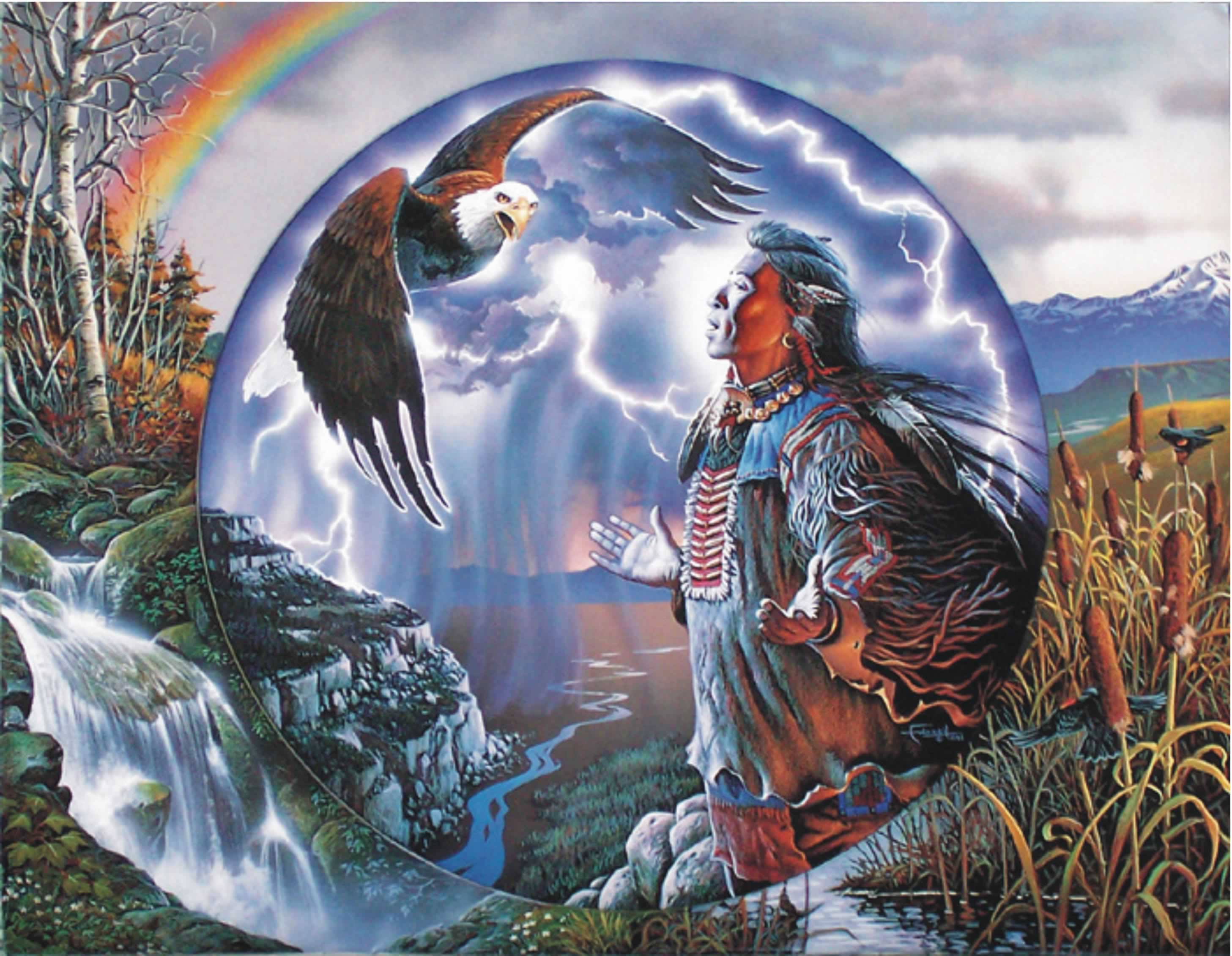 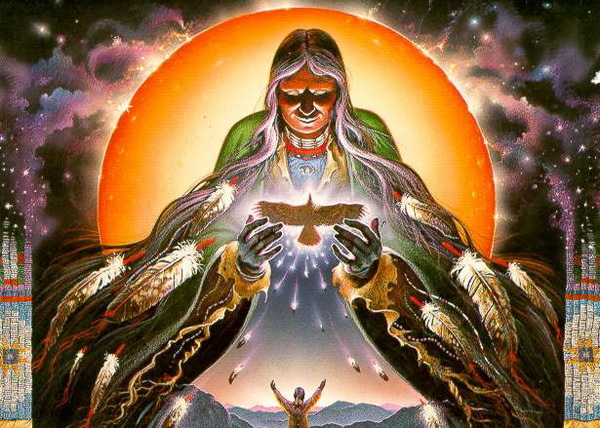 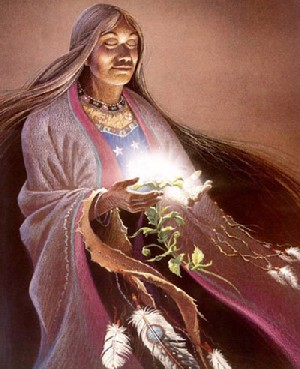 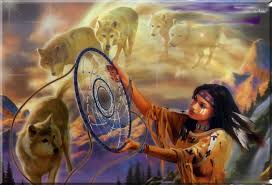 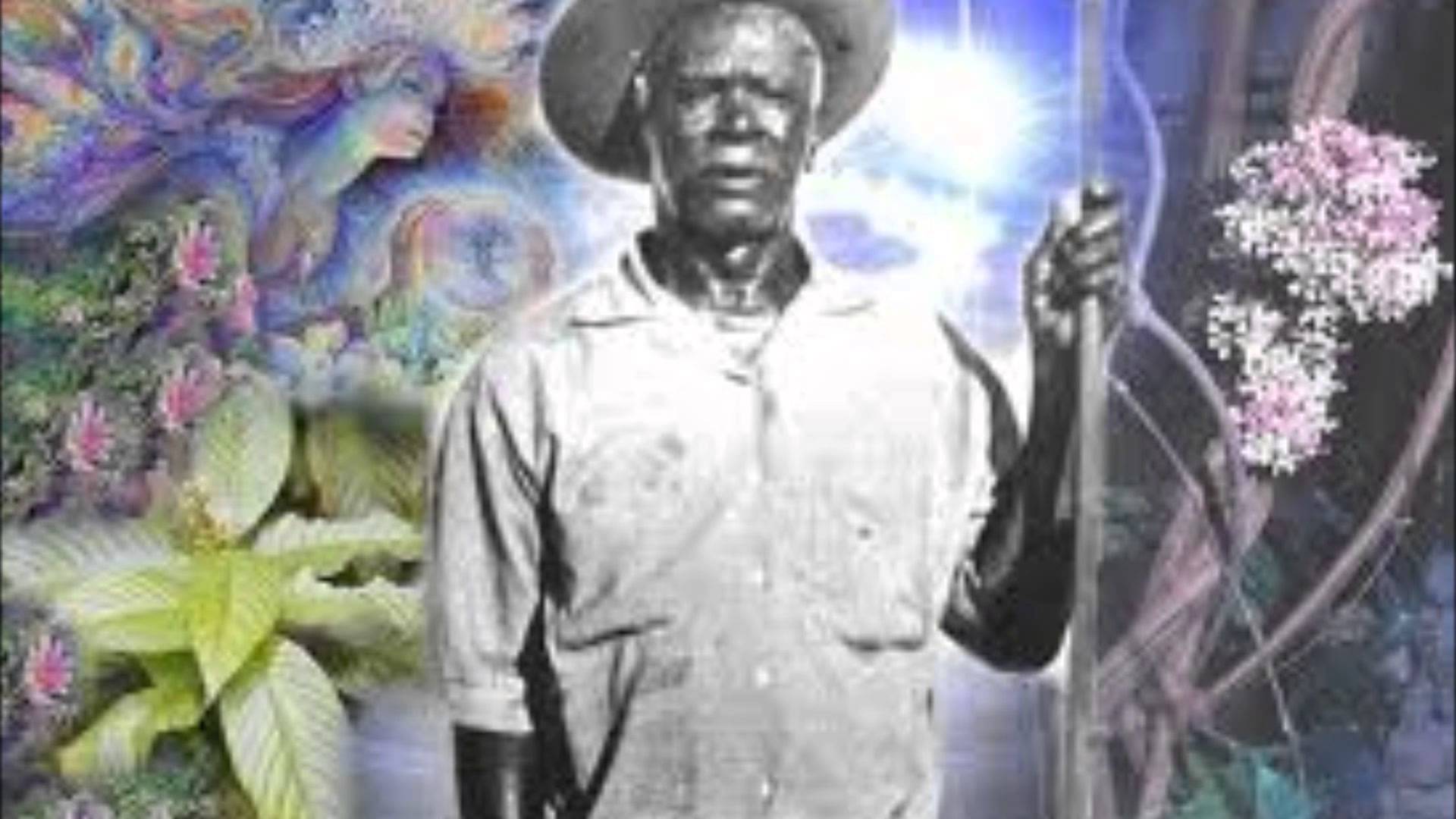 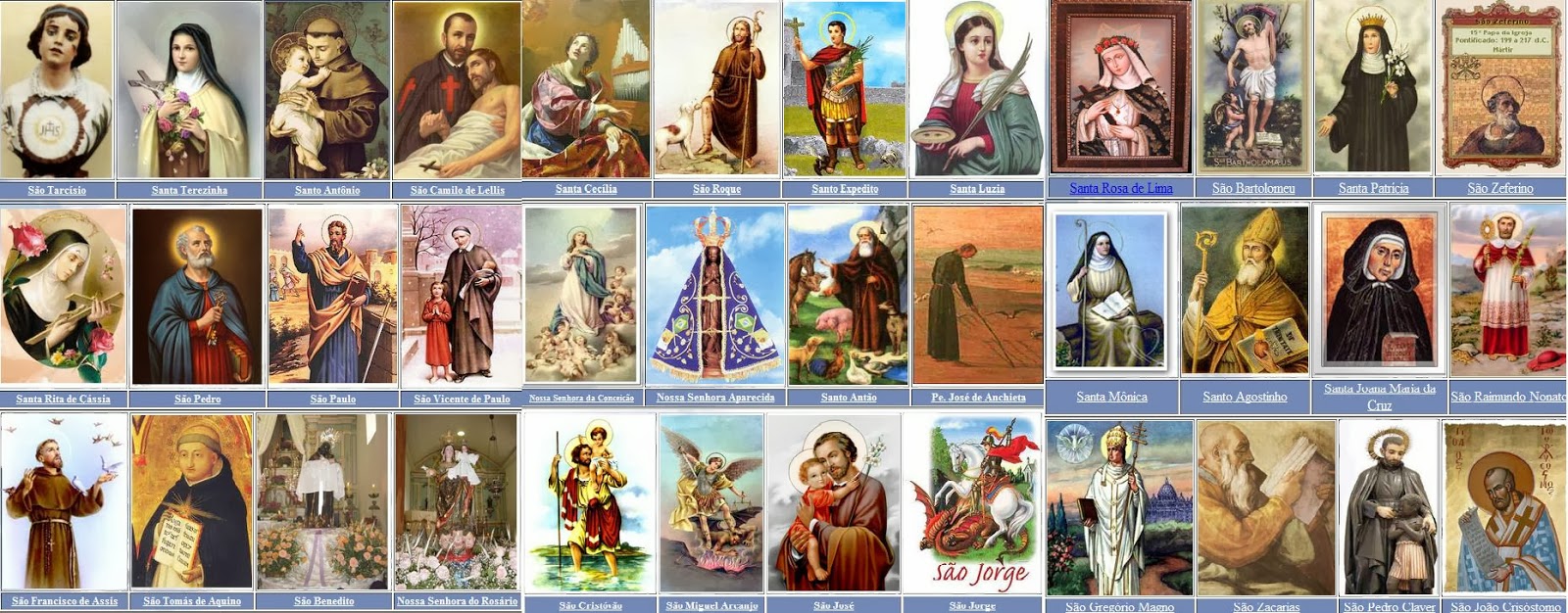 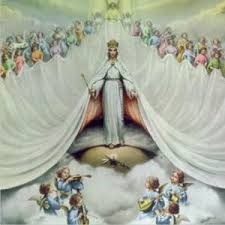 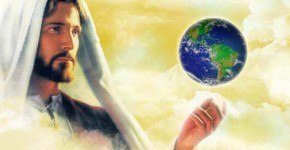 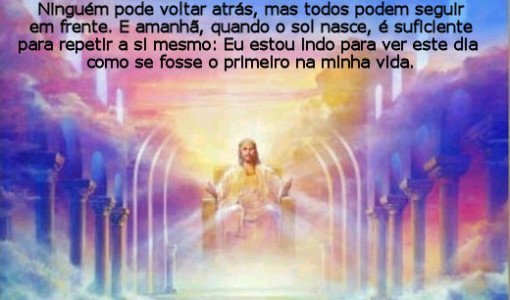 Período Preparatório Médiuns
?????
Preparatório dos Pacientes
???????
Métodos de Atuação de Trabalho
Acoplamento
Intuição
Psicografia
Canalização
Telepatia
LEMBRANDO :
Sigilo absoluto
Anonimato
Respeitar hierarquias  
Disciplina
Manter o espaço harmonioso
Respeitar a função
Não dar conselhos
Não dar diagnósticos / Não concordar com diagnósticos
Tudo que receber deve ser: filtrado e qualificado
Tempo de atendimento: 5 minutos está representando 8 horas, ser rápido
Não receitar chás, ou medicamentos
Indicar banhos usar o material pronto, com muito cuidado, alergias...
Altura da voz durante o atendimento
Cuidado com o mau hálito
Não colocar nada sobre o Altar sem autorização do facilitador
Orientar o assistido como deitar, ficar e levantar da maca
Dar assistência ao assistido até senta, se houver necessidade
Prestar atenção no assistido, em suas reações, pois estes detalhes são importantes para o trabalhador ter melhor percepção, e fazer as orientações aos assistidos
Não tocar no assistido
Não passar mensagens, ter consciência que não é terapia
Não fazer aconselhamento
Quando a atividade o assistido deitar, cobrir com lençol 
Observar que o mesmo carinho, e tempo deve ser igual quando  ministrado aos assistidos, e aos trabalhadores quando no papel de assistidos
Não encostar nos assistidos
Finalizar todos atendimentos com o abraço de coração para coração
Atendimento:
*Sempre pedir permissão para o Seu Superior.....
*Não tocar...
*Caso sinta alguma coisa diferente, decretar:
-Eu decreto que tudo que é desta pessoas permaneça com ela, o que é meu permaneça comigo.
*No termino: agradecer ao ser Divino da assistido.
*Caso seja necessário ajudar o assistido levantar, ajude-o.
*Limpar energeticamente a cadeira : cobra coral, banho de luz...
Recomendações:
ÁGUA DE CURA
½ COPO DE ÁGUA
NOME DE BATISMO
Fazer antes de deitar
Colocar o nome de batismo em baixo do copo,
Solicitar a equipe de cura CEANoM,
que fluidifique a água,
trazendo-lhe o que necessita.
Agradecer.
Beber a água em jejum.
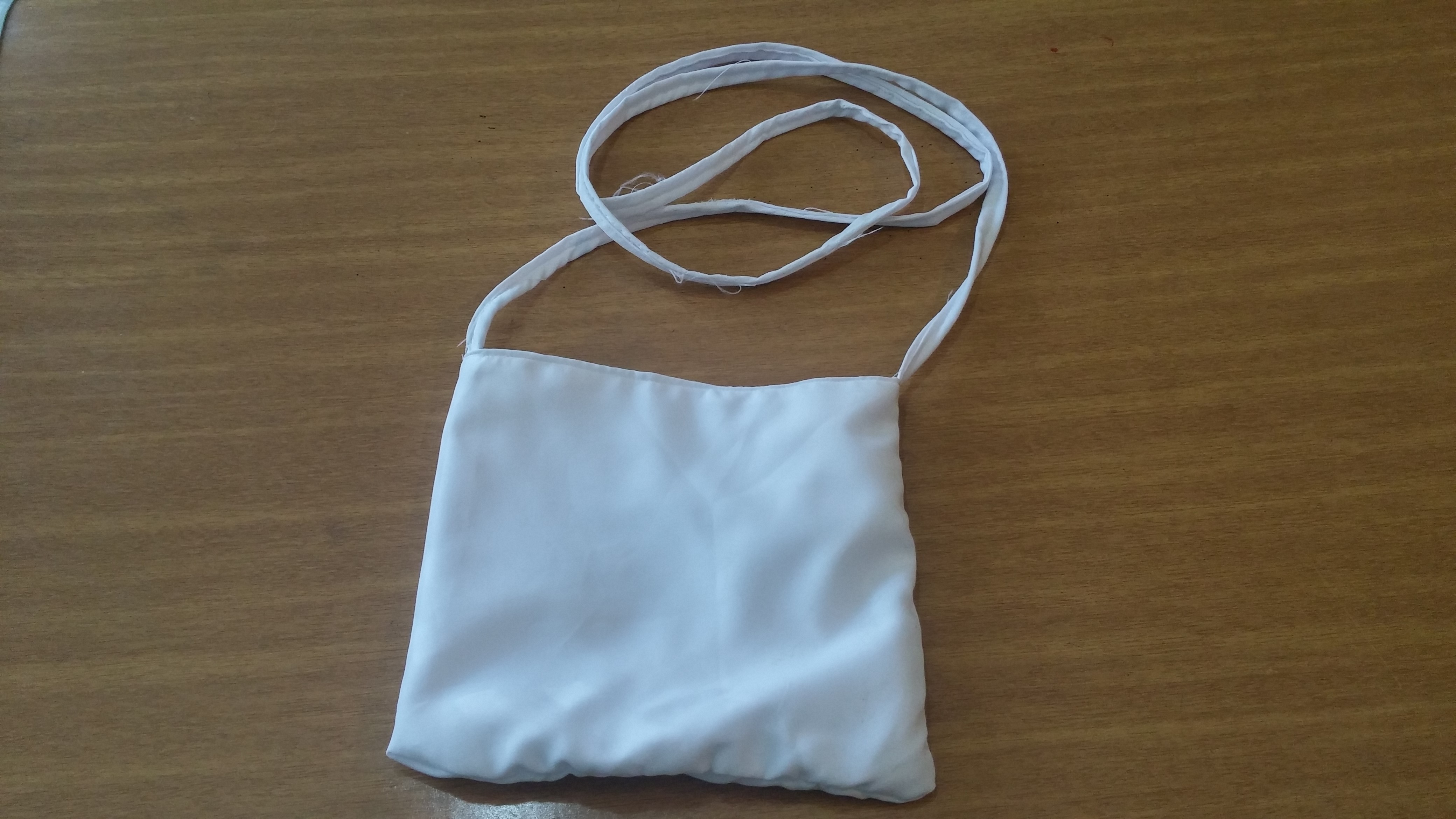 Procedimentos Atividade de Cura
 1º. Colocar a fogueira violeta dourada.
2º. Pedir permissão para o ser Divino do assistido.
3º. Limpeza usar uma técnica: garra, merkabah, ou passe.
4º. Aplicar, escolher uma técnica:  energização, reiki ou cromoterapia.
5º. Coser a Tela Búdica, da maneira intuída no momento: maneira tradicional, com colamento, Casulo, mercabah.
 6º. Encaminhamento da as atividades de Cirurgia ou Apometria, ou ambas.
7º. Encerra o atendimento SEMPRE COM UMA FRASE DE FÉ.
8º. Final da atividade, termino dos atendimentos. Pedir ao Arcanjo Miguel que com a Chama do Fogo Consumidor, dissolva a fogueira Violeta Dourada, e que a Chama Dourada qualifique toda a energia restante.
Atividade de Cura
*Trabalhadores em fila, começam a atividade pelo primeiro assistido. 
Formação:
*Primeiro trabalhador com a vela, que representa o fogo consumidor.
*Todos os trabalhadores passam por todos os assistidos, trabalhando conforme entidade, intuição do momento.
Últimos trabalhadores escolhidos pela facilitadora:
* um distribui as fichas, indicando as atividades.
*dois trabalhadores abraçam de coração para coração.
*dois trabalhadores (meninas), distribuindo as mensagens.
Terminando os assistidos:
*Três trabalhadores representam a chama Trina. 
*Demais trabalhadores sentam e recebem energia da chama Trina.
*Os três trabalhadores que representam a chama Trina, trocam a atendimento no final.
Atividades indicadas:
Cursos.
Palestras.
Encontro Devocional.
Grudo de música.
Estudo Ecumênico do Evangelho.
Atividade ANoM.
Reiki à distância.
Cirurgia à distância.
Grupo Luz Planetária Flor do Caminho.
Curso Voluntariado  CEANoM.
Apoio e Valorização à Vida (só com autorização da dirigente).
Energização sábados / quarta quinta de cada mês.
Reiki sábado / segunda terça de cada mês.
Projeto Sinuelos de Luz.
Comportamentos:
 *Na chegada assinar a presença.
 *Na chegada solicitar atendimento, colocar o nome na lista de atendimento se for o caso.
*Respeitar o tempo das atividades, seja na Cura / Passe / Atividade ANoM / Reiki.
 *Não tocar na pessoa.
 *Não deve haver aconselhamento ou semelhado.
 *Sempre encerrar com abraço e coração para coração.
*Silêncio  no salão das atividades.
*Não ir bater papo na assistência.
 *Os trabalhadores ao chegarem  direcionar-se para os banquinho, sempre no intervalo dos hinos.
*Seguir o comportamento  moral e ético do CEANoM durante as atividades e fora do Deste.
Solicitação
*Uso de uniforme em todas as atividades.
*Observar uso do estacionamento.
*Preenchimento do formulário para atendimento, já citado a cima.
*Auxilio para organizar o espaço, no final.:
Procure ter conhecimento e participação:
*Tabela de responsabilidade.    
*Caixa de ouvidorias.
*Agenda.
*Divulgar as diversas atividades.
*Site.
*Curso.
*Participar das atividades de arrecadação: bazar brechó, rifas, galeto, Feirarte.
Quem não recebeu por gentileza busque junto ao encarregado:
*Kit trabalhador .
 *Regimento interno.
*Termo de adesão  ao trabalho voluntário .
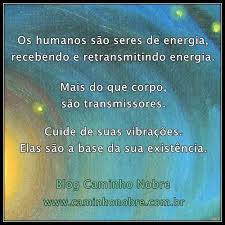 TELA BUDICA
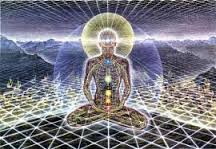 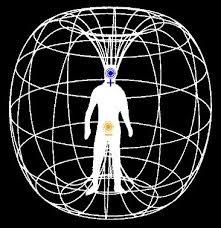 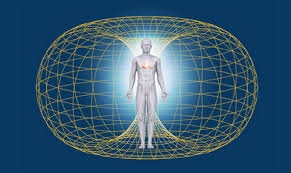 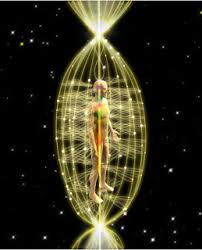 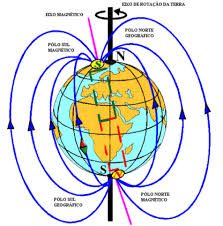 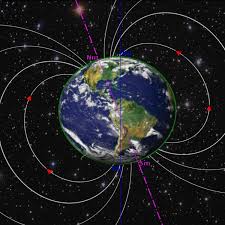